COVID-19: 		Lage National, 02.06.2020Informationen für den Krisenstab
Schätzung der Reproduktionszahl (R)
(aus dem Lagebericht vom 02.06.2020)
Schätzung der Reproduktionszahl (R):  
01.06.2020: 		1,2 (95%-Prädiktionsintervall: 0,97 – 1,45) 
02.06.2020:		0,89 (95%-Prädiktionsintervall: 0,73 – 1,06)

Schätzung eines stabileren R (7-Tage-R):
01.06.2020: 		0,95 (95%-Prädiktionsintervall: 0,85 – 1,06)
02.06.2020:    	    0,87 (95%- Prädiktionsintervall: 0,8 – 0,95)
02.06.2020
1
[Speaker Notes: Quelle: Ordner des aktuellen Lageberichts S:\Projekte\RKI_nCoV-Lage\3.Kommunikation\3.7.Lageberichte]
Fälle und Todesfälle pro Bundesland (Datenstand: 02.06.2020. 00:00)
02.06.2020
2
Nowcasting  - Schätzung der Reproduktionszahl (R) 
(aus dem Bericht an die Bundesländer vom 01.06.2020)
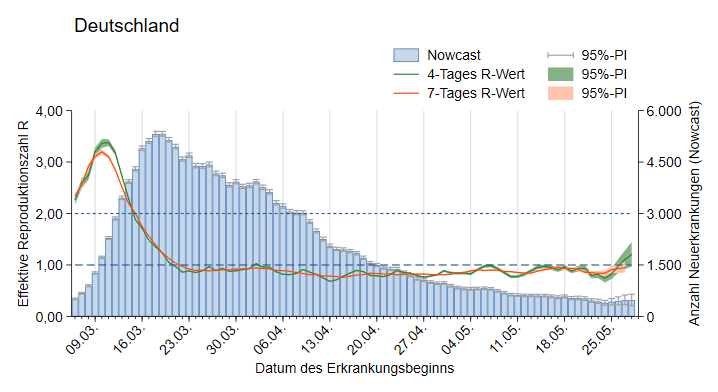 02.06.2020
3
[Speaker Notes: „NC_AGsges_Range7_ma4.emf“ 
S:\Projekte\RKI_nCoV-Lage\2.Themen\2.1.Epidemiologie\Nowcasting\Do-Files\pics\Surveillance\
S:\Projekte\RKI_nCoV-Lage\3.Kommunikation\3.7.Lageberichte\2020-05-13\Nowcast
Aus Nowcasting Bericht für Bundesländer kopieren (Nowcasting_BL.docx)]
7-Tages-Inzidenz nach Meldedatum bundesweit
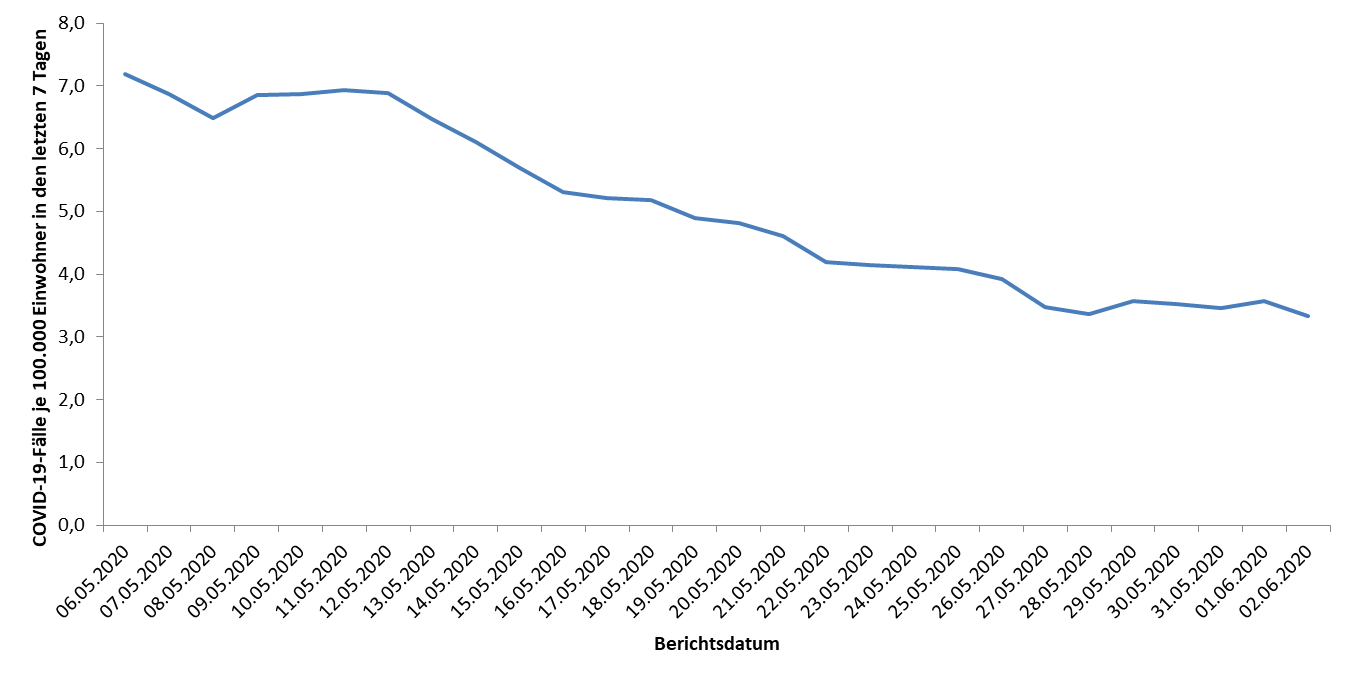 02.06.2020
4
Geografische Verteilung in Deutschland: 7-Tage-Inzidenz
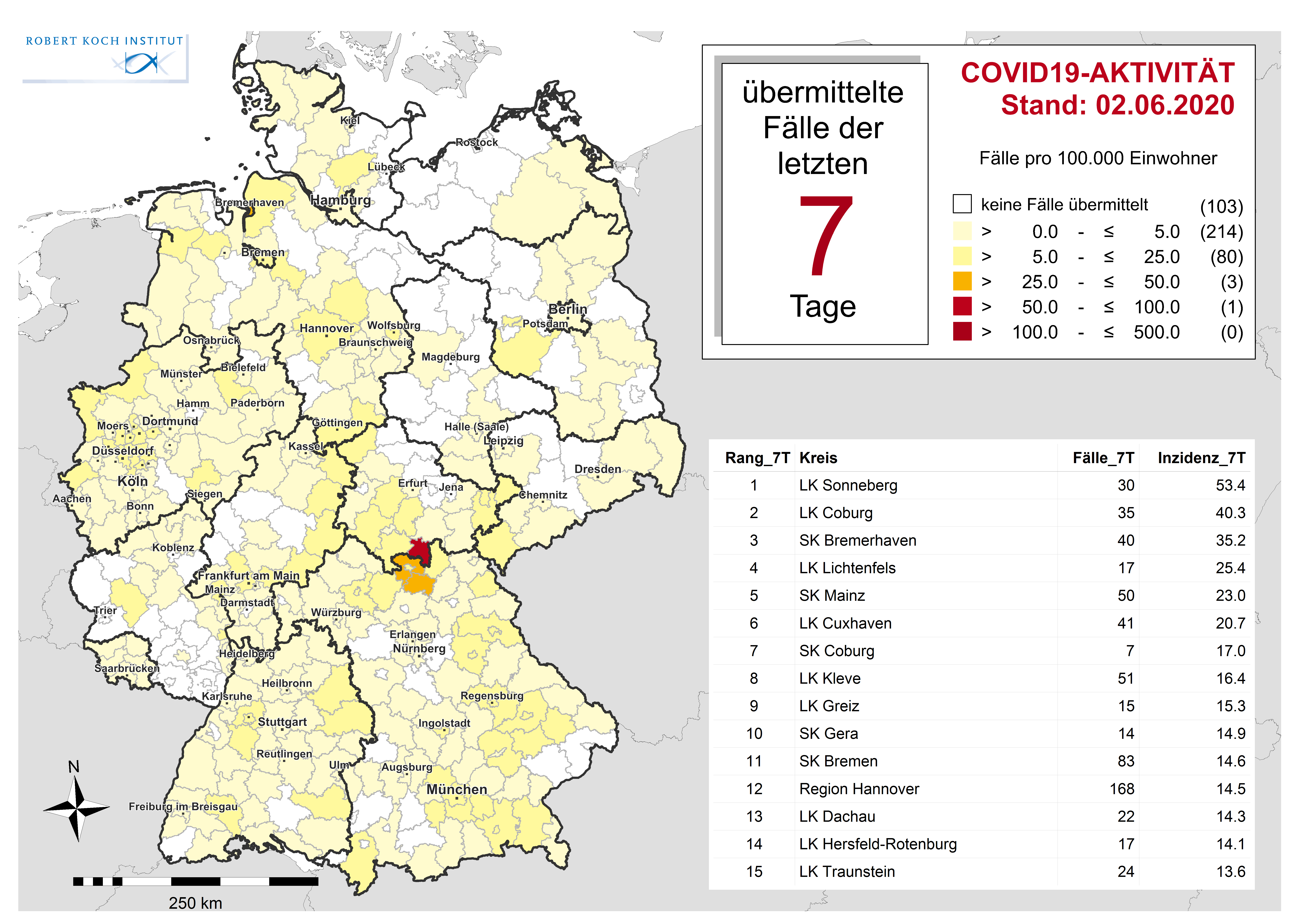 02.06.2020
5
Geografische Verteilung in Deutschland: Trend
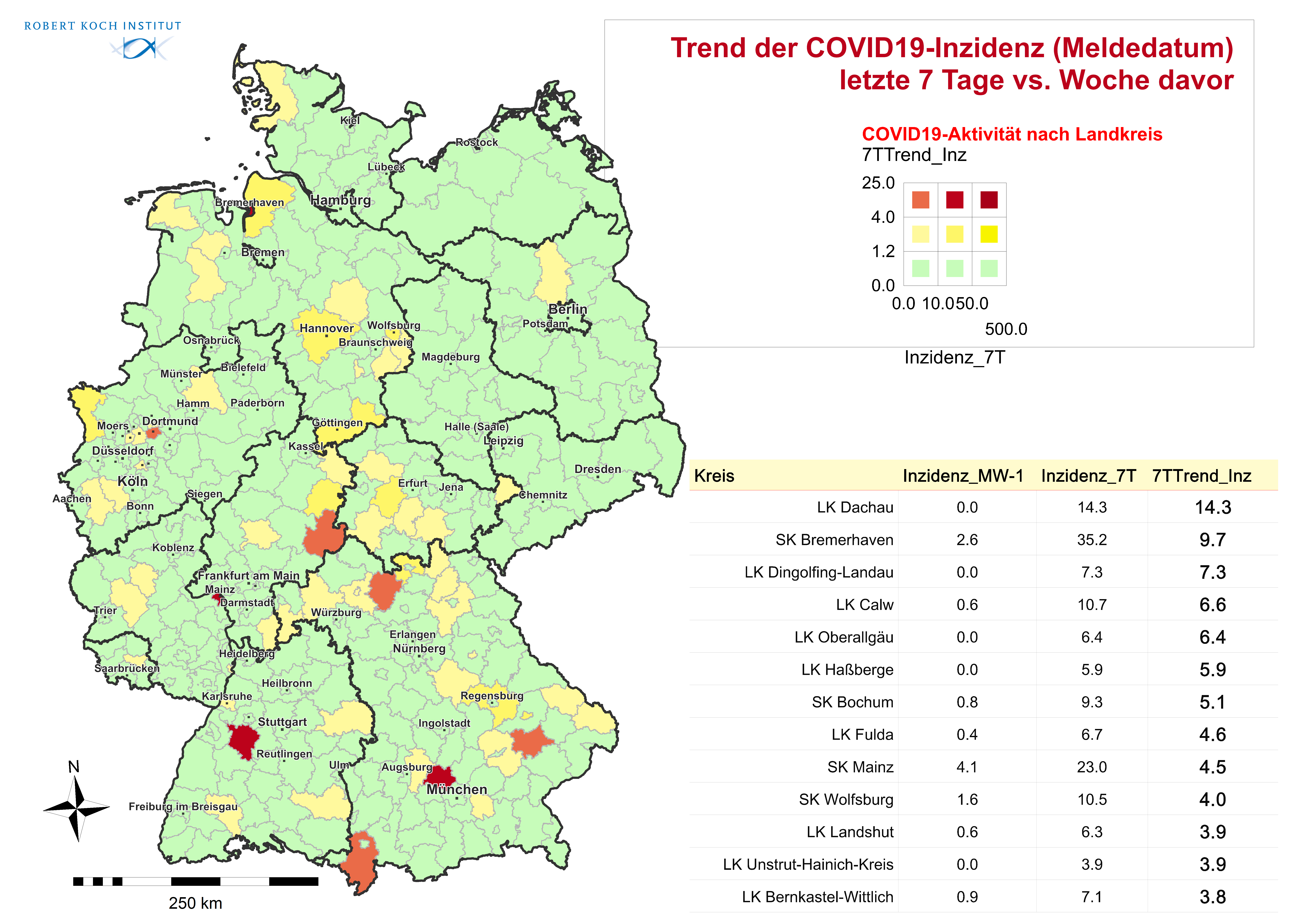 02.06.2020
6
Landkreise mit 7-Tage-Inzidenzen mit>50 bzw. >35 Fälle pro 100.000 Einwohner
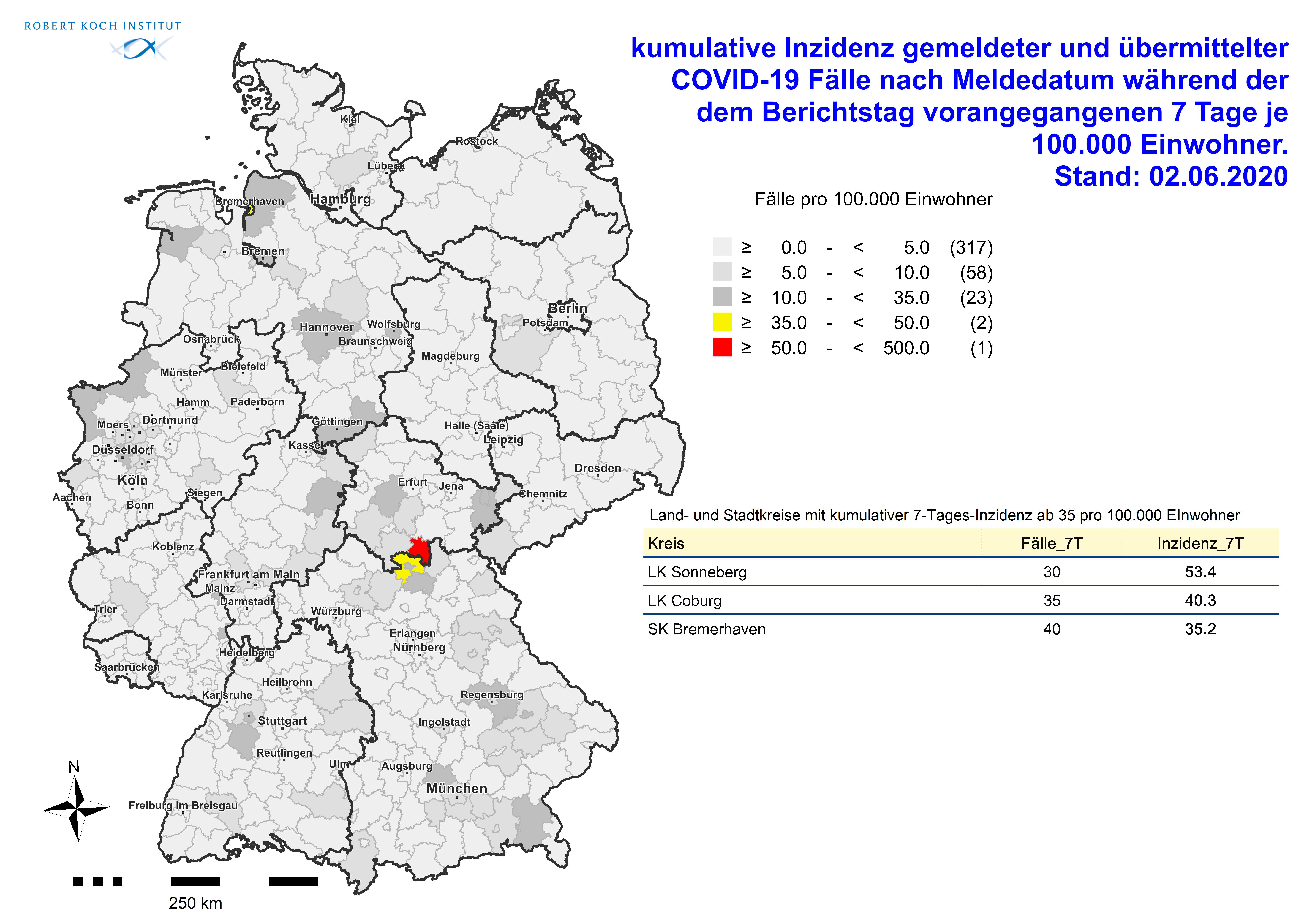 02.06.2020
7
Aktuelle Ausbrüche(Datenstand: 31.05.2020)
Pfingstgemeinde-Bremerhaven (Quelle Presse, offizielle Informationsanfrage läuft)
57 Fälle nach Gottesdienst, 251 Personen in Quarantäne
Angst vor Diskriminierung von Gläubigen
Hygienekonzept sei laut Angaben der Gemeinde selbst korrekt, deshalb gehen sie von einer Ansteckung im privaten Bereich aus

Glaubensgemeinschft Berlin  (Quelle EpiLag)
17 Fälle in Zeugen-Jehovas naherstehender rumänischer Gemeinschaft , Gottesdienste 
Laut Angaben der Gemeinschaft seit Ende März abgesagt, Sprachbarrieren, schwer zu befragen

Seniorenresidenz in LK Sonneberg (Quelle Sofortmeldung GA)
19 Fälle (13 Bewohner, 6 Mitarbeiter), insgesamt 81 Bewohner im Heim
Vermutliche Übertragung durch infizierten Mitarbeiter

Mehrere kleinere Ausbrüche (Quelle Presse & GA Meldungen)
Mainz Kita, Status 31.05.: 1 positiver Fall, 30 Personen Quarantäne
Gera Altenheim, Status 30.05: 6 Fälle
Gütersloh Fleischverarbeitung, Status 29.05: 26 Fälle, größere Abstrichaktion in KW 23, mehrere Tausend Mitarbeiter auch aus benachbarten Kreisen und NI, durch Screenings erkannt
02.06.2020
8
Altersverteilung nach Meldewoche: Gesamtfälle (Datenstand: 26.05.2020. 00:00)
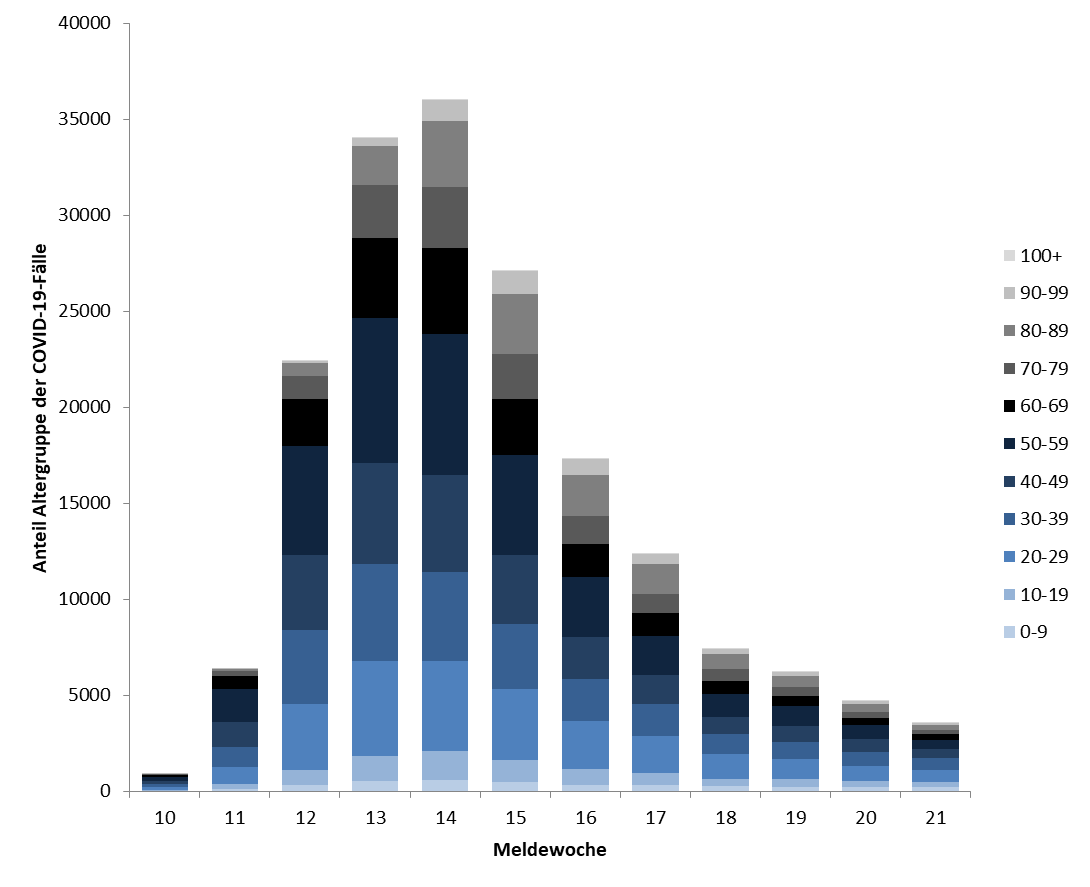 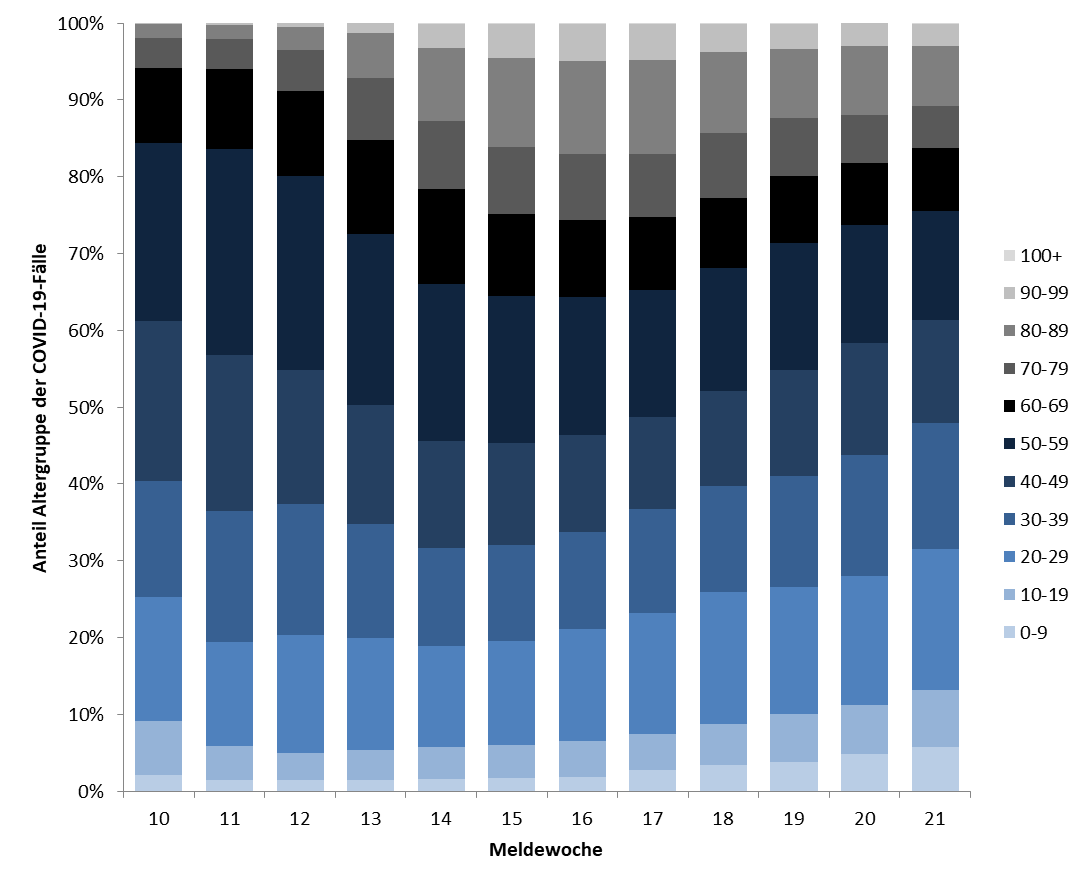 26.05.2020
9
[Speaker Notes: Extra Folie nur Dienstags

Quelle: Ordner des aktuellen Lageberichts S:\Projekte\RKI_nCoV-Lage\3.Kommunikation\3.7.Lageberichte
Reiter AG10-Meldewoche

Anzahl Gesamtfälle mit Angaben = Summe aus den Fallzahlen der dargestellten Meldewochen summieren (ohne unbekannt)]
Übermittelte Fälle nach Tätigkeit oder Betreuung in Einrichtungen nach Meldewoche; (Datenstand: 26.05.2020. 00:00)
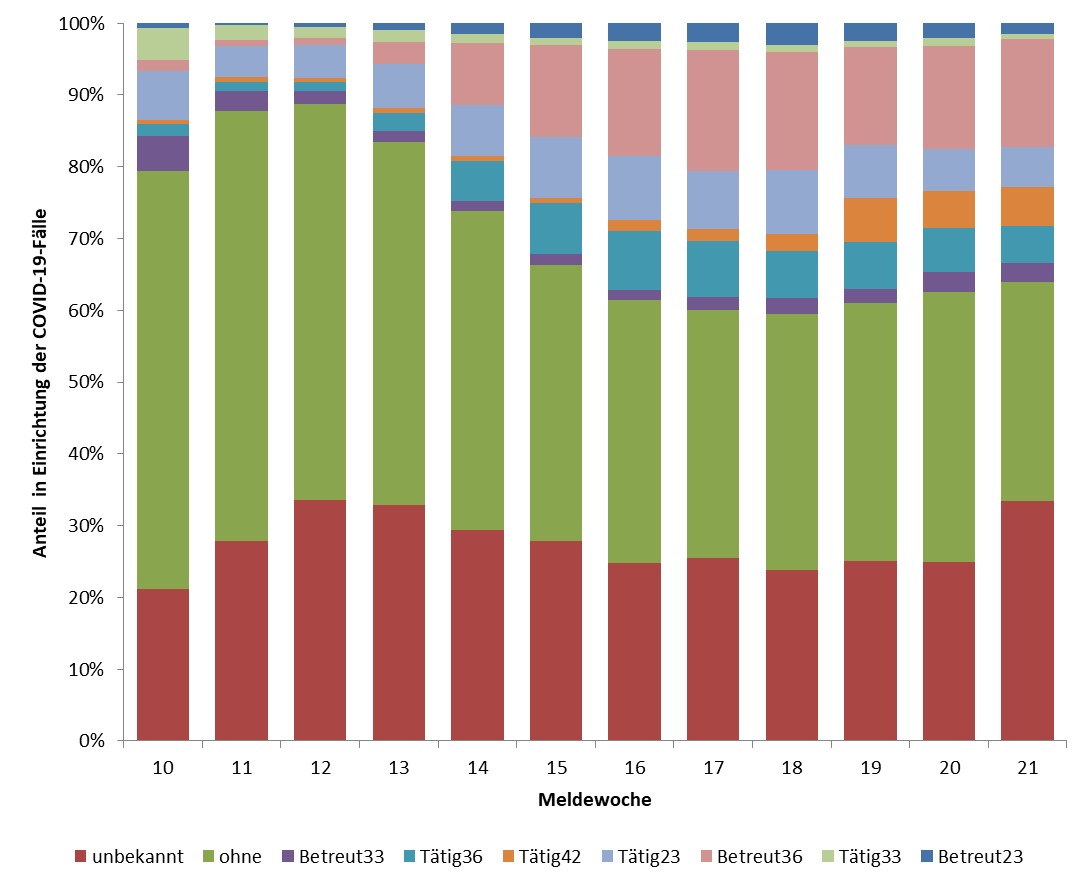 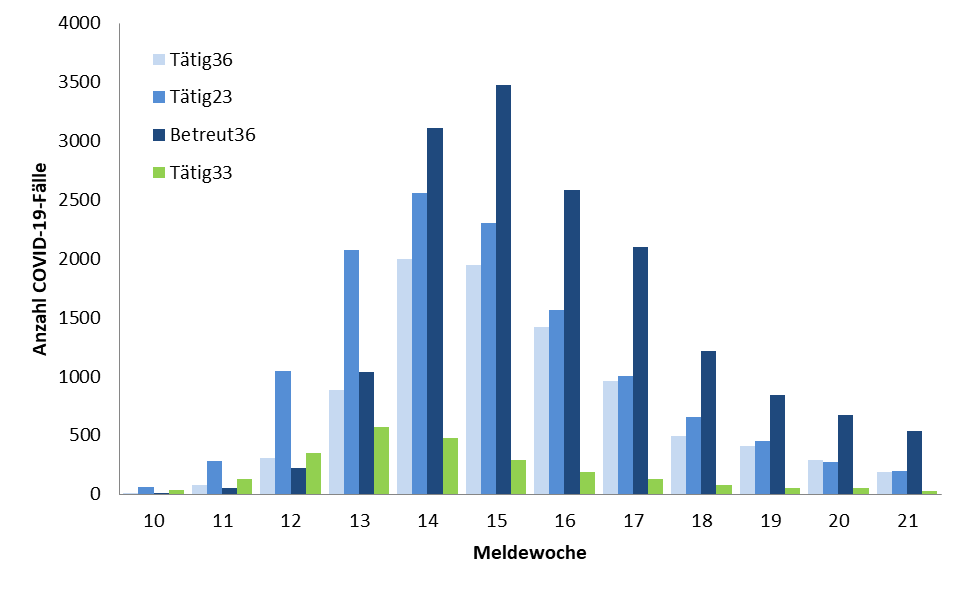 26.05.2020
10
[Speaker Notes: Extra Folie nur Dienstags

Tabellenblatt Einrichtungen Graphik]
Übermittelte COVID-19-Fälle nach Expositionsort (Datenstand: 13.05.2020, 0:00 Uhr)
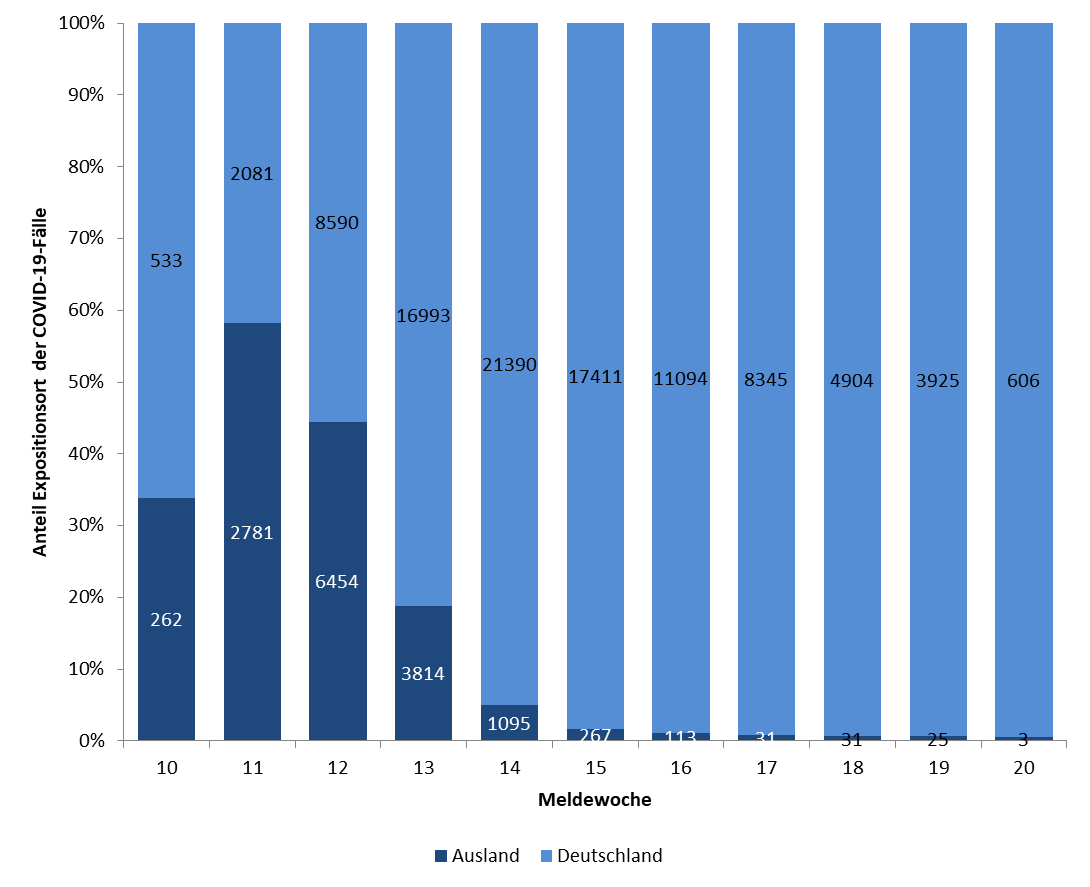 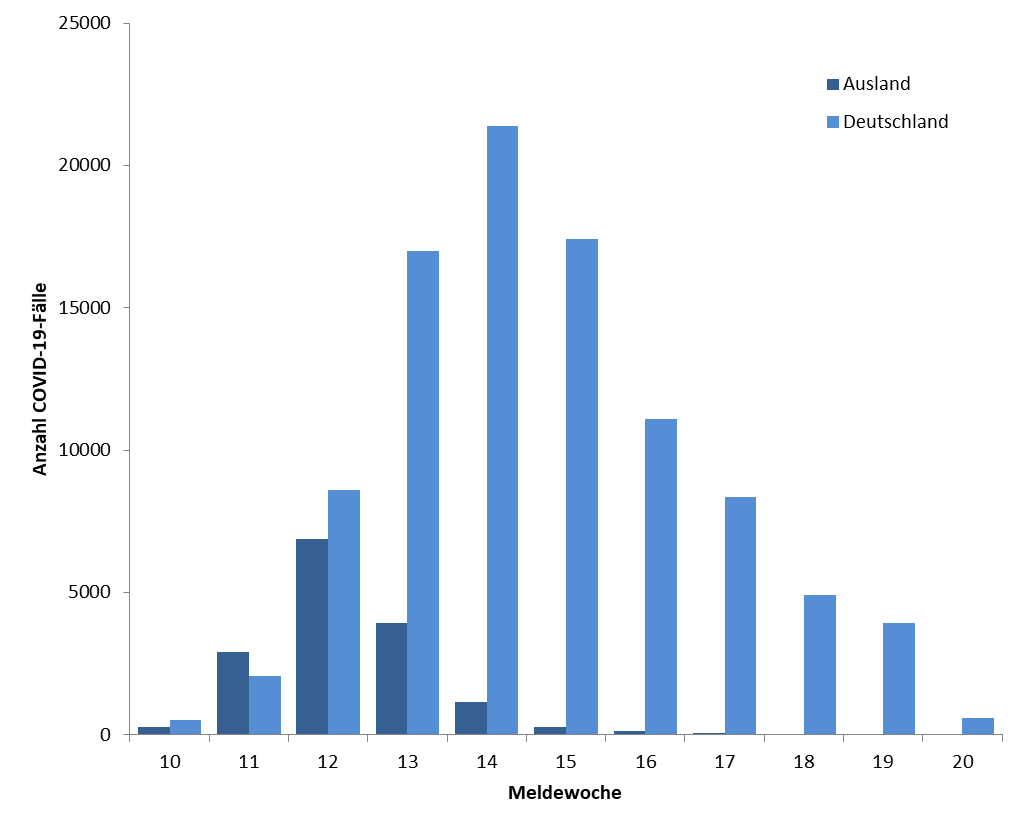 26.05.2020
11
[Speaker Notes: Extra Folie nur Dienstags

Tabellenblatt: Expo Meldewoche

----------
Datenquelle: Covid19_Liste, Datenblätter: Expositionsort 		- Wichtig: vor der nächsten Filterung den vorherigen Filter entfernen! 
Expositionsland: 1. Ebene (ohne Deutschland)
Häufig genannte Regionen: 2. Ebene; nach Land filtern]
Vergleich KW21/KW20 pro Bundesland
26.05.2020
12
[Speaker Notes: Extra Folie nur Dienstags#
Datei Wochenvergleich_Datum]
Überlastungsanzeigen  
(aus dem Bericht vom 26.05.2020)
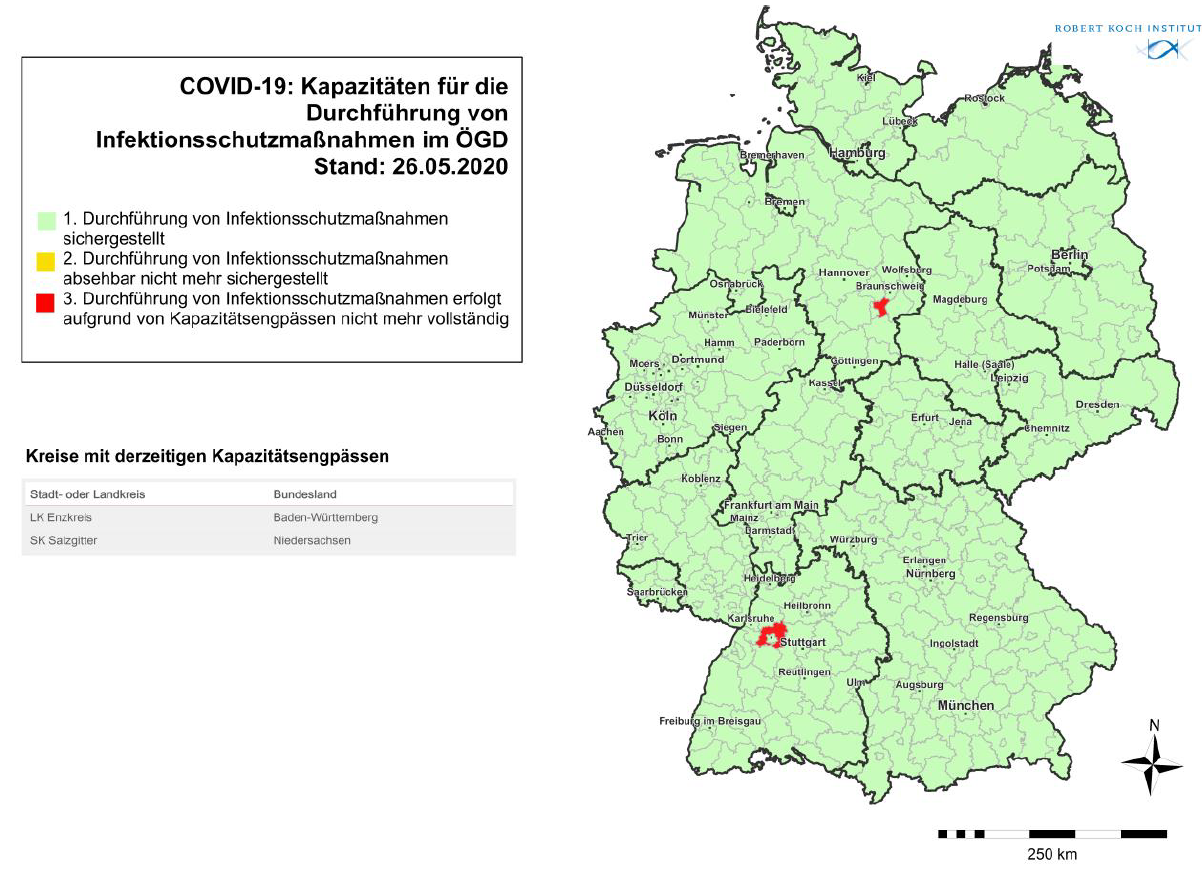 29.05.2020
13
[Speaker Notes: Nur Mittwochs: aus dem Wochenbericht_Kapazitätserfassung von Epialert ans BMG (vom Dienstag)]